Supplementary Table 1. Characteristics of SARS-CoV2 confirmed cases in Mexico according to diabetes status at 04/19/2020. Abbreviations: ICU= intense care unit; COPD= chronic obstructive pulmonary disease
Supplementary Table 2. Characteristics of SARS-CoV2 confirmed cases in Mexico according to obesity status at 04/19/2020. Abbreviations: ICU= intense care unit; COPD= chronic obstructive pulmonary disease
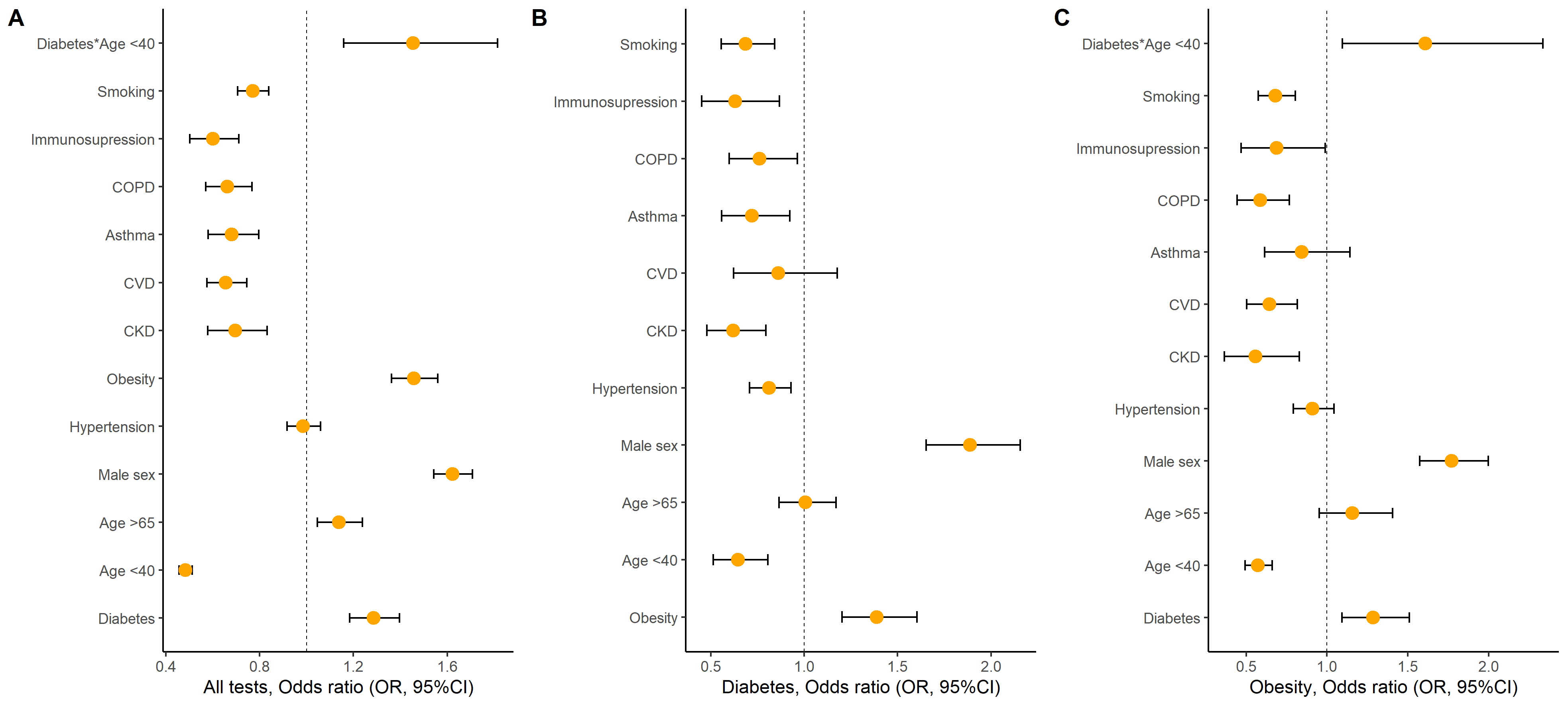 Supplementary Figure 1. Logistic regression analysis to estimate probability of SARS-CoV-2 positivity in Mexico, compared to confirmed SARS-CoV2 negative cases for all suspected cases with SARS-CoV2 status available (A) and stratified by diabetes mellitus (B) and obesity (C). Abbreviations: ICU= intense care unit; COPD= chronic obstructive pulmonary disease; CKD= chronic kidney disease; CVD= cardiovascular disease
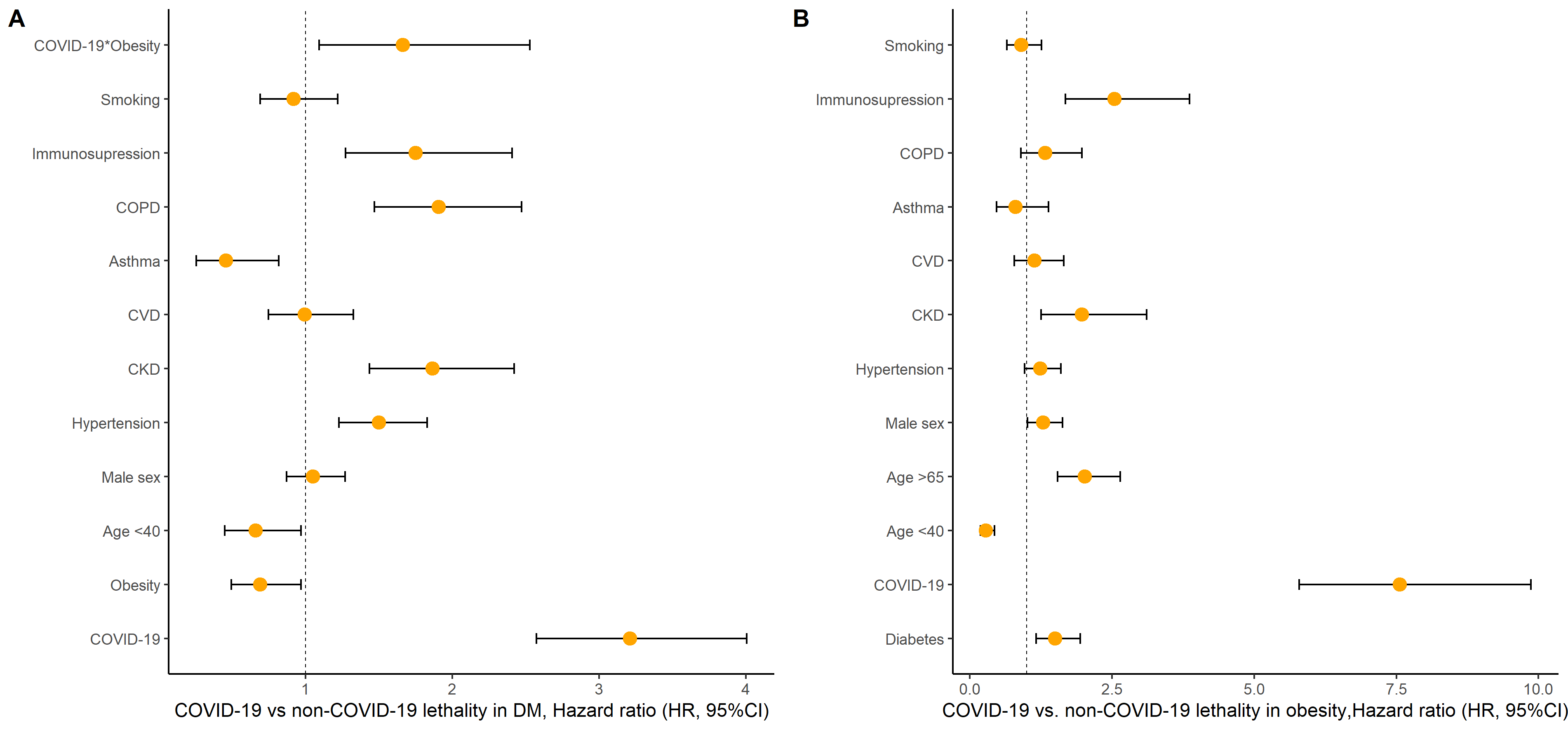 Supplementary Figure 2. Cox proportional Hazards regression analysis to estimate risk of COVID-19 and its interaction with comodbidities in patients with A) Diabetes and B) Obesity. Abbreviations: COPD= chronic obstructive pulmonary disease; CKD= chronic kidney disease; CVD= cardiovascular disease